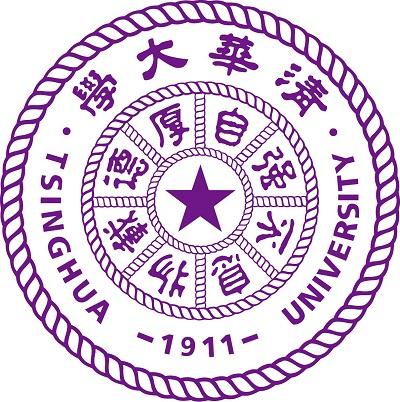 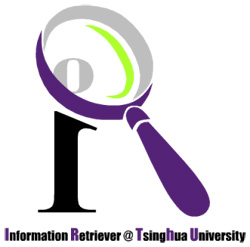 A Unified Framework for Emotional Elements Extraction based on Finite State Matching Machine
Yunzhi Tan, Yongfeng Zhang, Min Zhang, Yiqun Liu, Shaoping Ma
Tsinghua University

cloudcompute09@gmail.com
Outline
Motivation

The Unified Framework based on Finite State Matching Machine

Evaluation

Conclusion and Future Work
2013/11/7
2
Part 1: Motivation
A Unified Framework for Emotional Elements Extraction based on Finite State Matching Machine
Background
With the rapid development of the Internet, E-commerce is becoming an increasingly popular network application
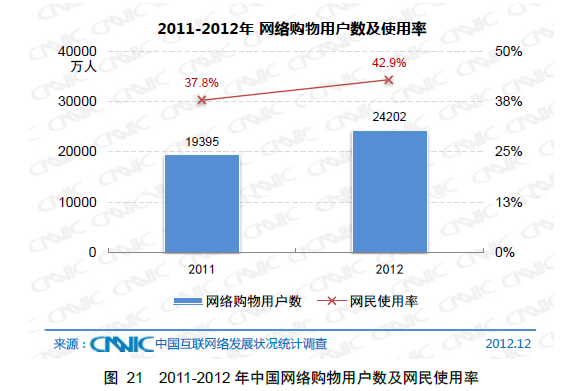 2013/11/7
4
[Speaker Notes: 4千8百多万
24.8%]
Motivation
A lot of work on high-quality emotional elements(feature, opinion, polarity) extraction
String matching method (baseline)
Adjacent method / Window-based method [Hu 2004, Wang 2008]
Syntax-based method [Popescu 2005, Qiu 2009]
Sequence labeling method [Li 2010, Ma 2010]
Many difficulties
Low accuracy
亮度好价格也低→亮度|好&价格|低&亮度|低&价格|好
High redundancy
功能非常强大→功能|强大&功能|强
Dealing with negative words difficultly
颜色鲜艳但是音效不是很好→颜色|鲜艳 & 音效|好
Poor scalability
2013/11/7
5
Part 2 : The Unified Framework based on Finite State Matching Machine
A Unified Framework for Emotional Elements Extraction based on Finite State Matching Machine
Overview Of Our Unified Framework
Three steps for emotional elements extraction
Matching, Extracting and Filtering
Step 1 : Matching
Review list of feature words, opinion words, negative adverbs
Step 2 : Extracting
Extracting (feature, opinion) pairs
according to the context and the sentiment lexicon 
using a specific finite state machine
Determine sentiment polarity of each feature-opinion pair
Step 3 : Filtering
Rule-based filtering of (feature, opinion) pairs
2013/11/7
7
Step 1: Emotional Elements Matching
Review→list of feature words, opinion words, negative adverbs
颜色鲜艳但是音效不是很好→[颜色，鲜艳，音效，不是，好]
Max-Matching Principle
Choose the longest feature words and longest opinion words 
if multiple feature or opinion words can be extracted
Negative Adverbs Processing
Negative Adverbs List
{不是，没有，不够，不能，不……}
Whitelist of Negative Adverbs Words
{不是一般，差不多，不论，不愧……}
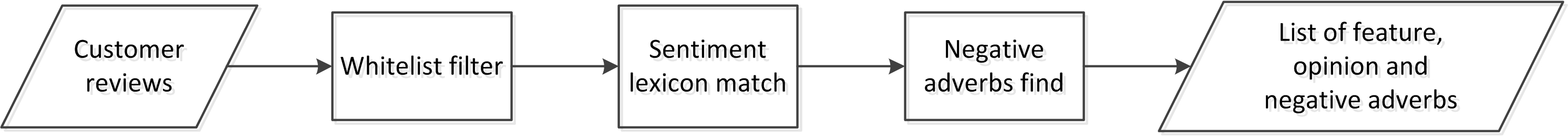 2013/11/7
8
Step 2: Emotional Elements Extraction
Take advantage of context to 
judge whether a (feature, opinion) pair is correct, 
judge whether an opinion word is modified by a negative adverb word
Tow assumptions
Negative adverbs only occur in the front of opinion words or other correct negative adverbs
质量不是很好 and 价格不得不说很公道
A Customer publish a review in the same order (either feature-words occur before opinion-words or the opposite)
价格实惠画面也很清楚 vs 价格实惠且有清晰的画面
2013/11/7
9
Step 2: Emotional Elements Extraction
Extraction processing based on a finite state machine
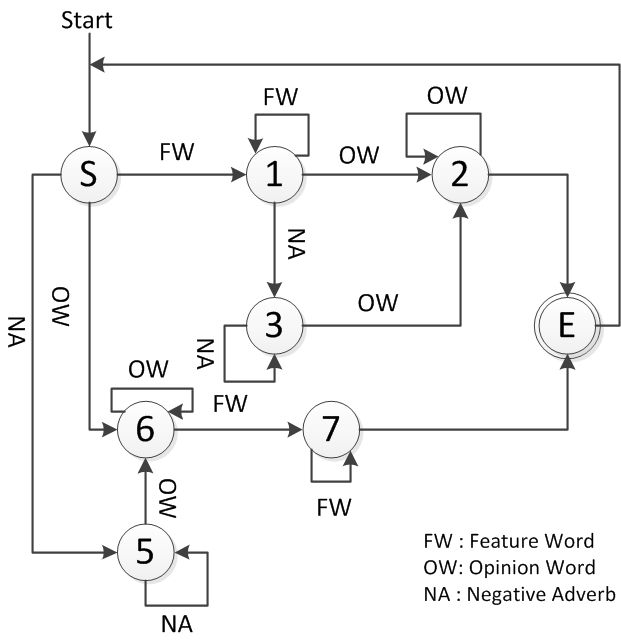 Using the list from step 1, the machine transforms its states according to the nature of words in the list.
For instance:
颜色鲜艳但是音效不是很好S→1→ 2→E→1→3→2→E
时尚大方的外观 S→6→6→7→E
不合理的价格 S→5→6→7→E
2013/11/7
10
Step 3: Emotional Elements Filtering
Some errors after step 1 and step 2
京东的售后服务真的很棒→售后服务|真 & 售后服务|棒
一般来说这个品牌兼容性很不错→兼容性|一般
(feature, opinion) pair filtering
Order of feature word and opinion word
Length of opinion words
Distance between feature words and opinion words
Probability that a feature word and an opinion word is a pair
11
The Unified Framework based on Finite State Matching Machine
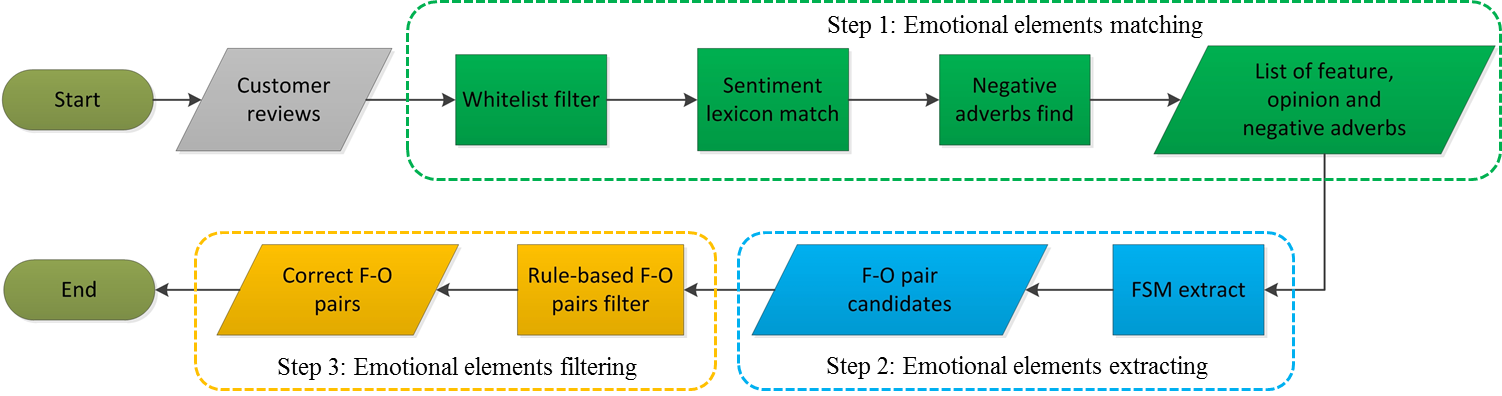 Advantages
High extraction accuracy
Low extraction redundancy
Good negative adverbs processing
High scalability
2013/11/7
12
Part 3 : Evaluation
A Unified Framework for Emotional Elements Extraction based on Finite State Matching Machine
Data Preparation
65549 reviews from www.taobao.com and www.jd.com
340 television products
80% reviews: sentiment lexicon construction (feature, opinion, polarity) tuples
20% reviews: evaluation
For each (feature, opinion) pair and its sentiment polarity, we mark it with:
M=1, P=1: both (feature, opinion) pair matching and polarity labeling are correct
M=1, P=0: the (feature, opinion) pair matching is correct, but the polarity is wrong labeled
M=0: the (feature, opinion) pair matching is incorrect
2013/11/7
14
Accuracy of Emotional Elements Extraction
TSM (Traditional String Matching)
Extract all the feature-opinion pairs that occur in both the sentiment lexicon and the reviews
FSMM (Finite State Matching Machine)
Our framework excludes the third step  -- (feature, opinion) pair filtering
TUF (The Unified Framework)
Our final unified framework include the all three steps
2013/11/7
15
Accuracy of Emotional Elements Extraction
We run three experiments. The experiment results are as follows
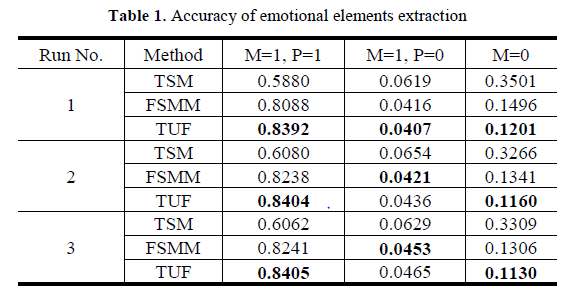 +23.4% at most
-2.3% at most
-23% at most
2013/11/7
16
Redundancy Reduction
Extraction redundancy
功能强大→功能|强大 & 功能|强 & 功能|大
亮度好价格也很低→亮度|好 & 价格|低 & 价格|好 & 亮度|低
Redundancy Reduction Rate


Experiment Results
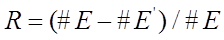 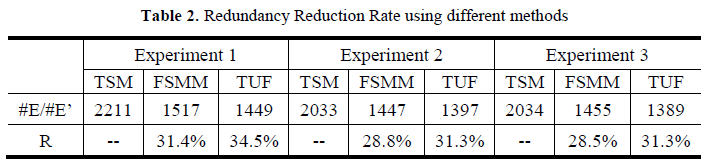 2013/11/7
17
Evaluation of Negative Adverbs Processing
# of polarity changed (feature, opinion) pairs: 2290 
Accuracy: 88.6%
The polarities of entries in the sentiment lexicon are all correct?
Hypothesize the polarities of all entries are right
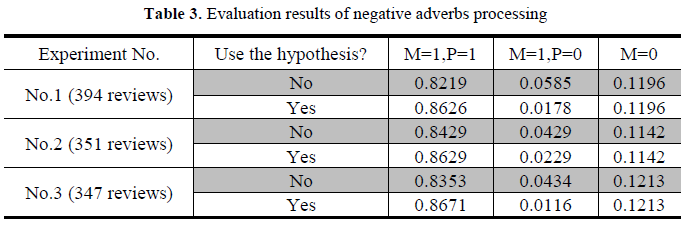 2013/11/7
18
Part 4 : Conclusion and Future Work
A Unified Framework for Emotional Elements Extraction based on Finite State Matching Machine
Conclusion and Future Work
Conclusion
Proposed a unified framework based on finite state matching machine for emotional elements extraction
Achieve higher accuracy(+24%), lower redundancy(-34.5%)
Integrate negative adverbs processing naturally
Better scalability

Future Work
Introduce adverb of degree, comparatives
Introduce semantic information
2013/11/7
20
Thanks!